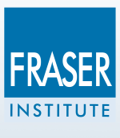 The Economic Freedomof the World Report:2020
Contents
A brief on the Economic Freedom of the World project

Facts on economic freedom and prosperity

Economic freedom and overcoming middle income trap
What is the Economic Freedom of the World Index?
An annual compilation of data representing factors which make a country economically free
Launched with a decade long research project in the mid-1980s, led by then Fraser executive director Michael Walker and Milton and Rose Friedman
Authors: James Gwartney, Robert Lawson, Joshua Hall, and Ryan Murphy
A compendium of 42 government policies affecting economic freedom based on objective data or independent surveys
It includes a Gender Disparity Adjustment recognize that women are too often not granted the same level of freedom as men
A ranking of 161 countries plus Hong Kong
Now a collaboration of Institutes in nearly 100 nations and territories
Why is Economic Freedom Important?
Economic rights are fundamental rights in the sense that without them there can be no political freedom or civil freedoms
They are a prerequisite for growth and development
They are a prerequisite for broader human development
What is Economic Freedom
Individuals have economic freedom when property they acquire without the use of force, fraud, or theft is protected from physical invasions by others and they are free to use, exchange, or give their property as long as their actions do not violate the identical rights of others. An index of economic freedom should measure the extent to which rightly acquired property is protected and individuals are engaged in voluntary transactions.
				James Gwartney et al. 1996
Components of the Economic Freedom of the World Index
Size of government and taxation
Private property and the rule of law
Sound money
Trade regulation and tariffs
Regulation of business, labour and capital  markets
Reflectionsonthe Obvious
The Age of Global Free Trade, Free Market Economies, and Economic Freedom Have Brought Huge Benefits to Humankind
The human condition 
has improved immensely
While the human condition has improved immensely—in prosperity, health, education, and any number of other good outcomes—only those that live in nations with high levels of economic freedom have fully benefitted. Those in nations with low levels of economic freedom live in conditions often little changed from the 1950s.
Global poverty
Billions
Poverty headcount ratio at $3.20 a day (PPP, 2016) (% of population)
Least Free ……………. Most Free
Income of the Poorest 10% and Economic Freedom (PPP, 2016)
Least Free ……………. Most Free
Per capita GDPConstant US$
Per Capita Income and Economic Freedom Quartile
Least Free ……………. Most Free
Literacy: Billions
Billions
Literacy (% of population)Male                    Female
Least Free ……………. Most Free
Sources: The Fraser Institute; World Development Indicators 2013
Life Expectancy: Years
Life expectancy at birth: Years
Least Free ……………. Most Free
Not just due to time
In the economically freest nations, the top quarter, only 1.70 percent of the population live in extreme poverty ($1.90 a day) and 4.37 percent in moderate ($3.20 a day) poverty compared to 31.52 percent in extreme poverty and 52.30 percent in moderate poverty in the quarter least free nations.
Life expectancy is 80.3 years in the freest nations compared to 65.6 in the least free nations.
Average per capita GDP in the freest nations is $44,198 (purchasing power parity adjusted US$) compared to $5,754 in the least free nations.
Literacy is 95.1 percent among men and 94.1 percent among women in the freest nations but only 64.7 percent and 59.7 respectively in the least free nations, with such outcome gaps between men and women typical comparing free to unfree nations.
One last thing:Many argue we should not focus on economic success but rather happiness/life satisfaction
And then they claim people can’t be happy in 
free market economies.
Economic Freedom and Life Satisfaction
Least Free ……………. Most Free
People actually like to be free, to make their own economic decisions, to be in charge of their own lives.That, not government or crony elites making your decisions, leads to happiness/life satisfaction.
Economic Freedom andEscape from theMiddle Income Trap
To continue strong growth, 
increased economic freedom is needed
Rocket Nations
The longer-term success of economically free nations
Only 13 middle-income economies in the 1960s have become high income
Top Asia: jurisdictions that became high-income
Hong Kong, Japan, Singapore, South Korea, and Taiwan.
Top Europe/Africa: Nations that became high income in other regions
Greece, Ireland, Israel, Mauritius, Portugal, and Spain*
Trapped Asian: Nations that did not escape the middle income trap.
Cambodia, Indonesia, Laos, Malaysia, Myanmar, Philippines, and Thailand
World: The average of the 162 jurisdictions included in the economic freedom index
* Equatorial Guinea also escaped the middle income trap but economic freedom data are not available for it.
First Focusing on Asia
Many nations have periods of strong growth but fail to maintain them and remain trapped:For example, average annual growth 1970-80
Economic Freedom Scores
Per capita GDPconstant 2010 US$
Other regions
Europe Economic Freedom Scores
Per Capita GDPConstant 2010 US$
Note the powerful recovery from the financial crisis
Economic Freedom Score
Per Capita GDPConstant 2010 US$
Economic Freedom 

Increases prosperity for all
Reduces poverty 
Increases other freedoms
Improves quality of life
Thank you. www.fraserinstitute.org